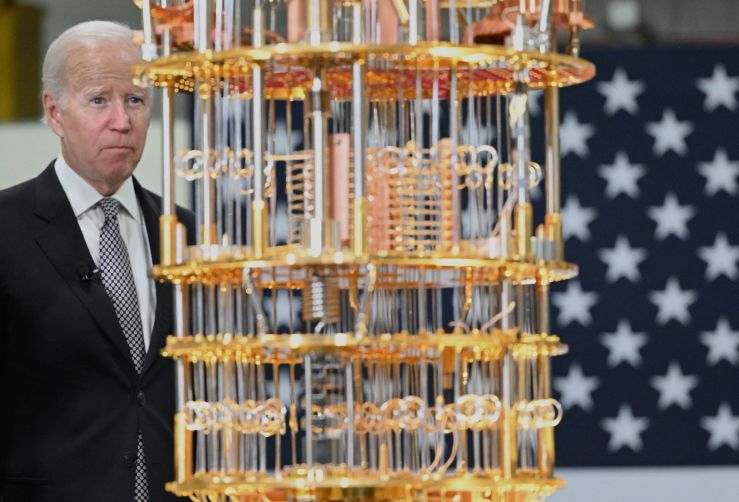 From Vlasov-Poisson to Schrödinger-Poisson
Approaching dark matter simulation with Quantum Computers
Luca Cappelli PhD, (UniTs – INAF - ICSC Spoke 10)  luca.cappelli@inaf.it
Supervised by Giuseppe Murante (INAF) & 
Stefano Borgani (INAF - UniTs)
From a previous collaboration with Ivano Tavernelli & 
Francesco Tacchino (IBM Research Zurich).
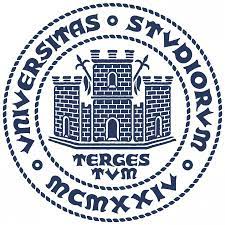 Introducing the problem
Not quantum computer efficient
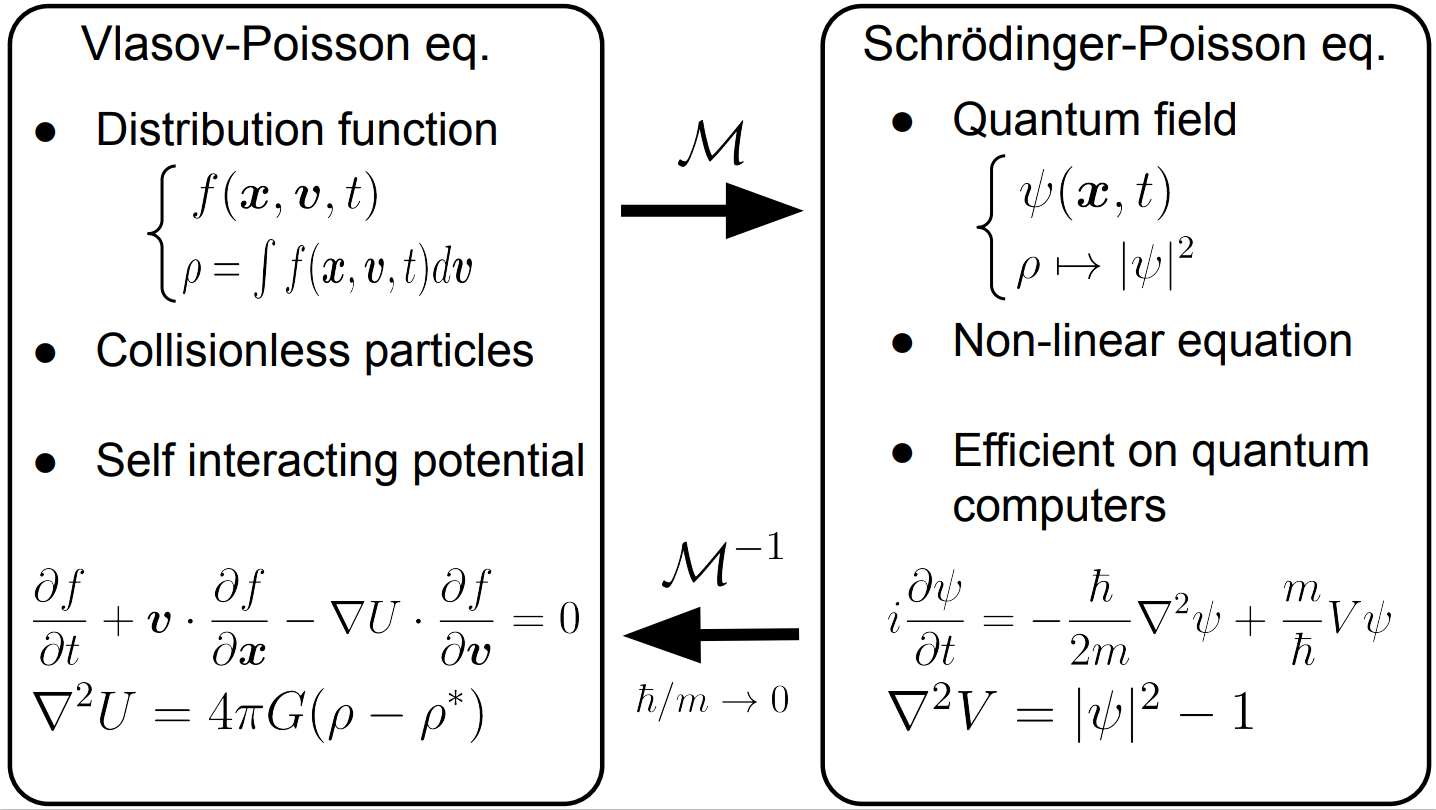 [1] P.Mocz et al. , Physical Review D 97, 083519 (2018).
«Quantum» problems
Self consistent potential
Discretization and encoding
Generic First quantization encoding
1D: N = 4; L = 4
x
Logarithmic encoding:
-2
2
-1
1
0
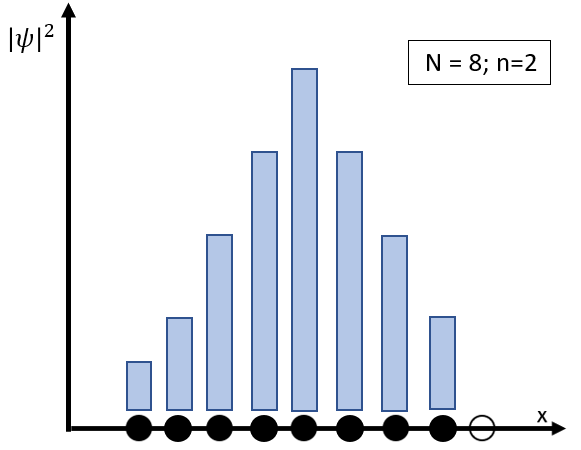 Classical discretization – Physical wavefunction
Generic 2-qubits quantum state
The Variational Approach – uses fewer variables
Trial wavefunction
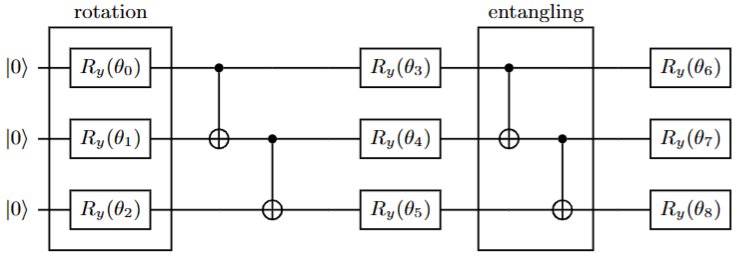 Quantum
Classical
Classical
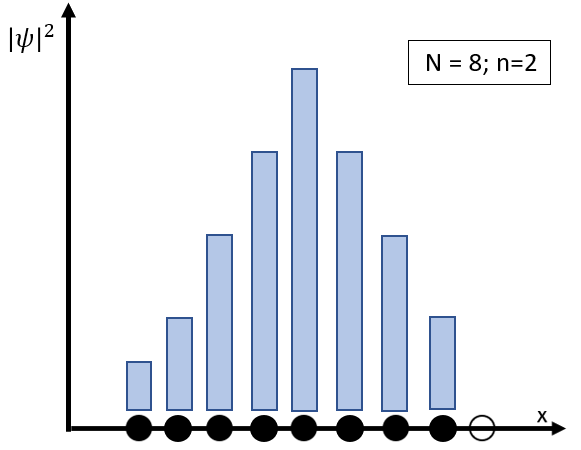 Measure Observables
Solving the self-consistency problem-The algorithm
Minimization of
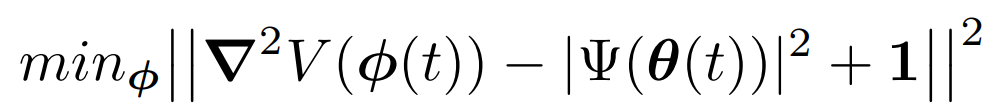 Solution of Poisson Eq.
Quantum Measurement of :
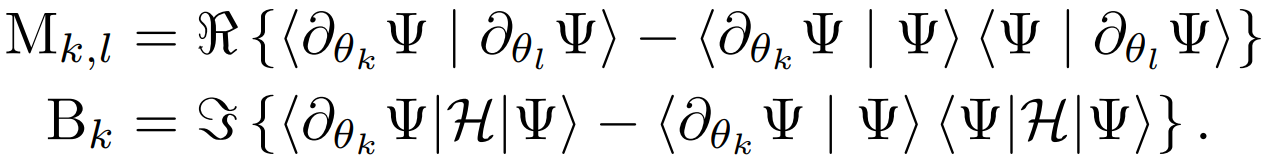 Time evolution
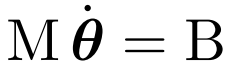 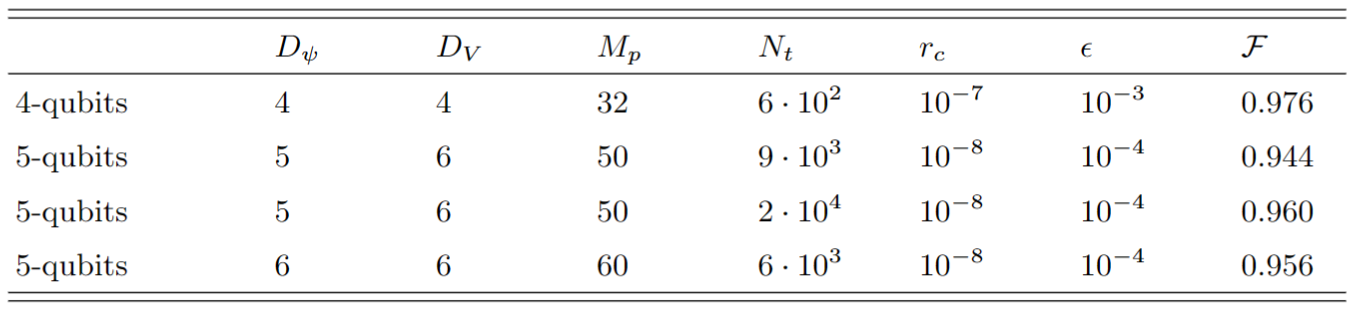 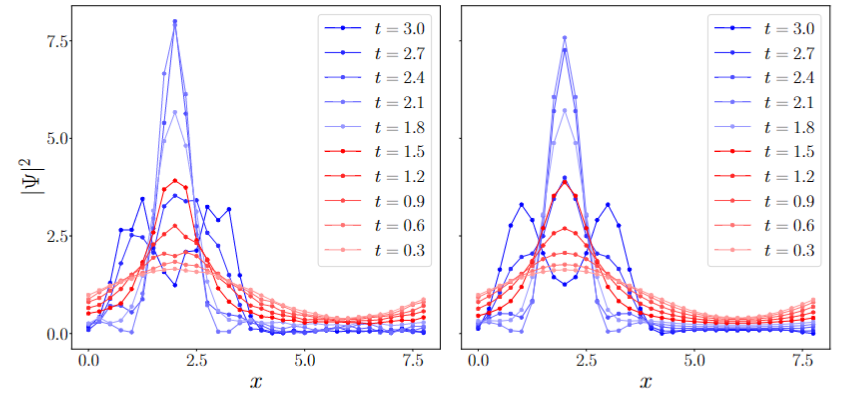 Quantum-VTE 
Results
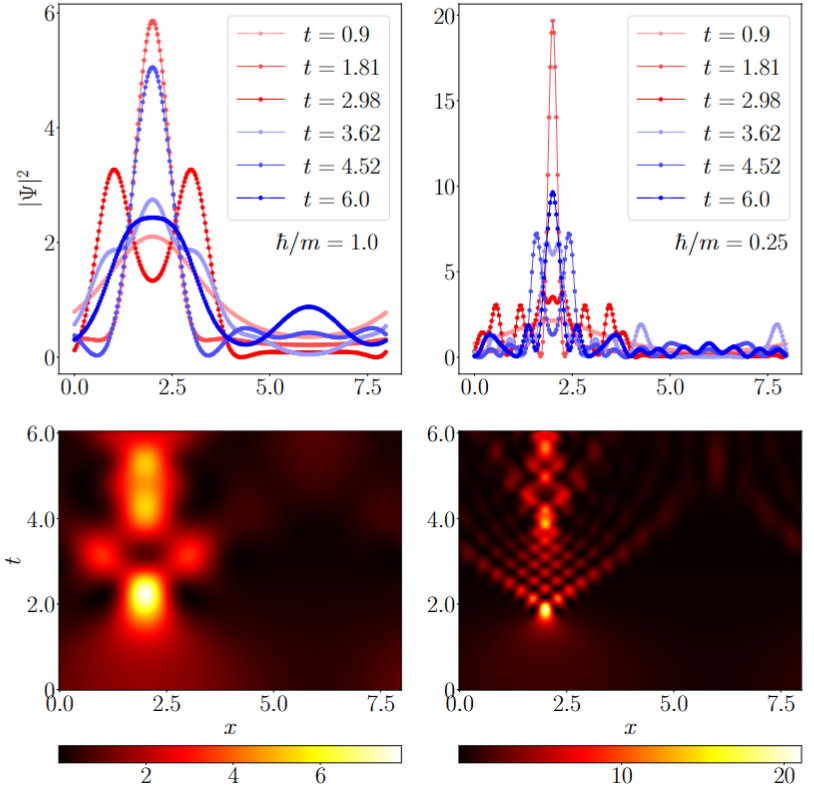 Convergence & resolution
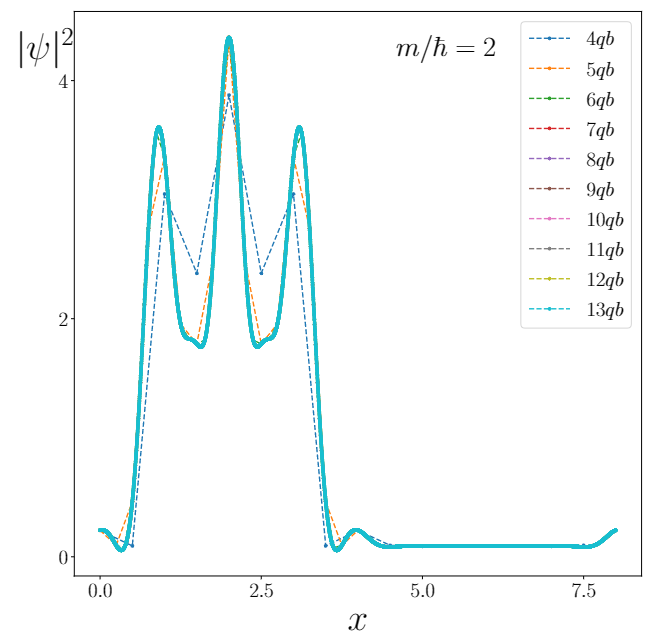 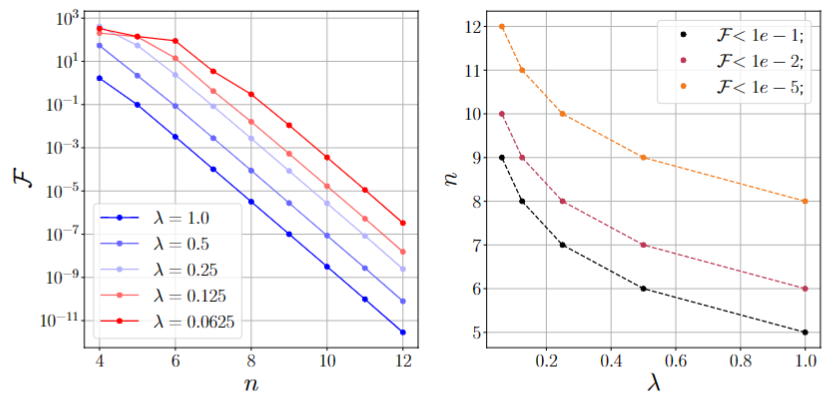 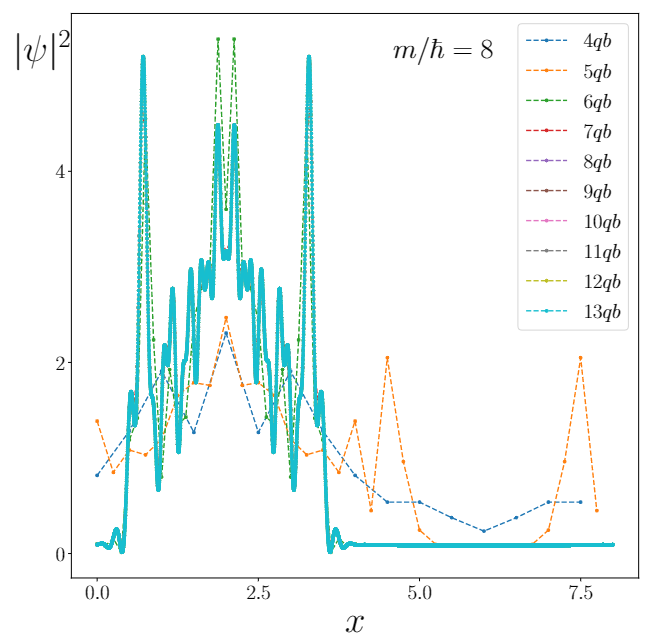 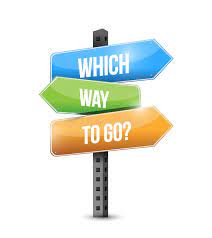 Improvements
Quantum Tree-Search for Tree method
New Algorithms
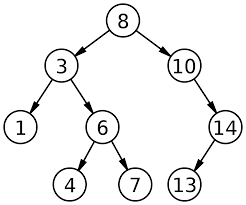 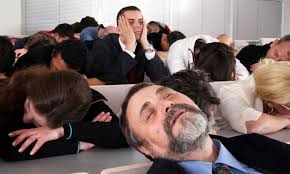 Thanks for the attention